UE Projet d’études
Présentation MÉTIERS
PASS Lyon-EST
 8 novembre 2024
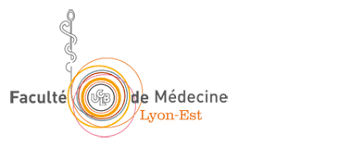 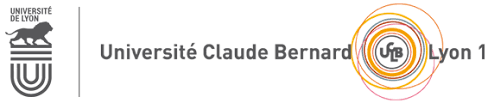 MATINEE des METIERS 2024-2025
Questions/Réponses (sur slido.com)
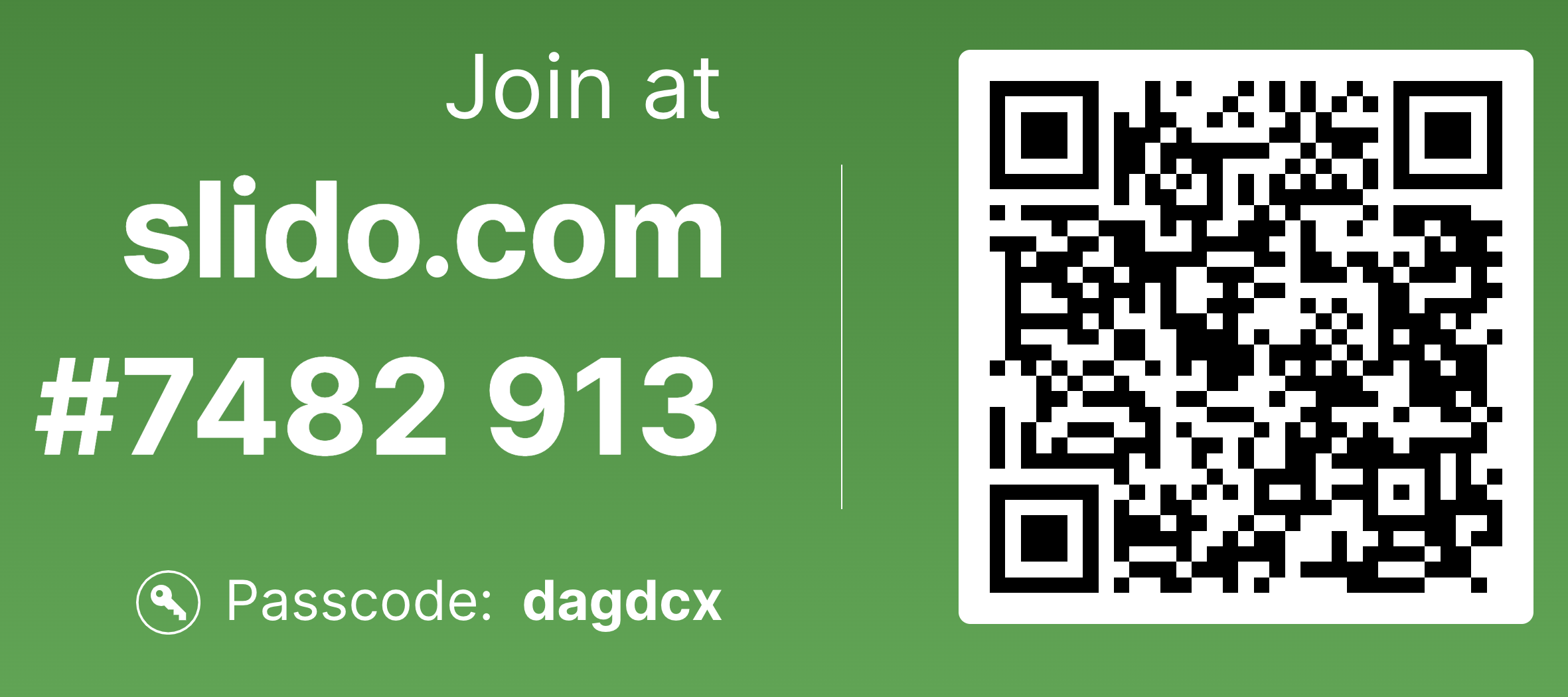 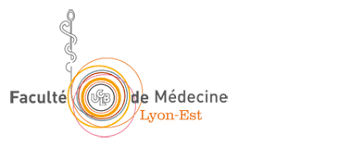 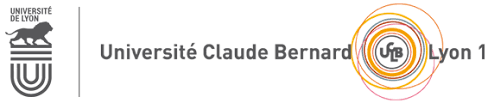 Déroulement et objectifs de la matinée
Présentation du formulaire SIDES
Vous informer sur le déroulement des études et les débouchés des filières
Vous permettre d’échanger avec des étudiants d’années supérieures
Vous aider à compléter votre projet d’études et à choisir les UE Spé et les filières
Médecine
Pharmacie
Kinésithérapie
Maieutique
Odontologie
Rencontre avec des étudiants des 5 filières
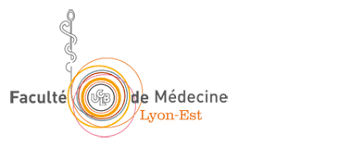 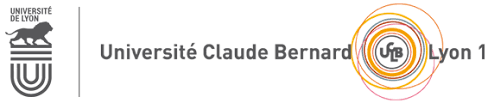 Accéder au formulaire sur THEIA/Espace Apprenant
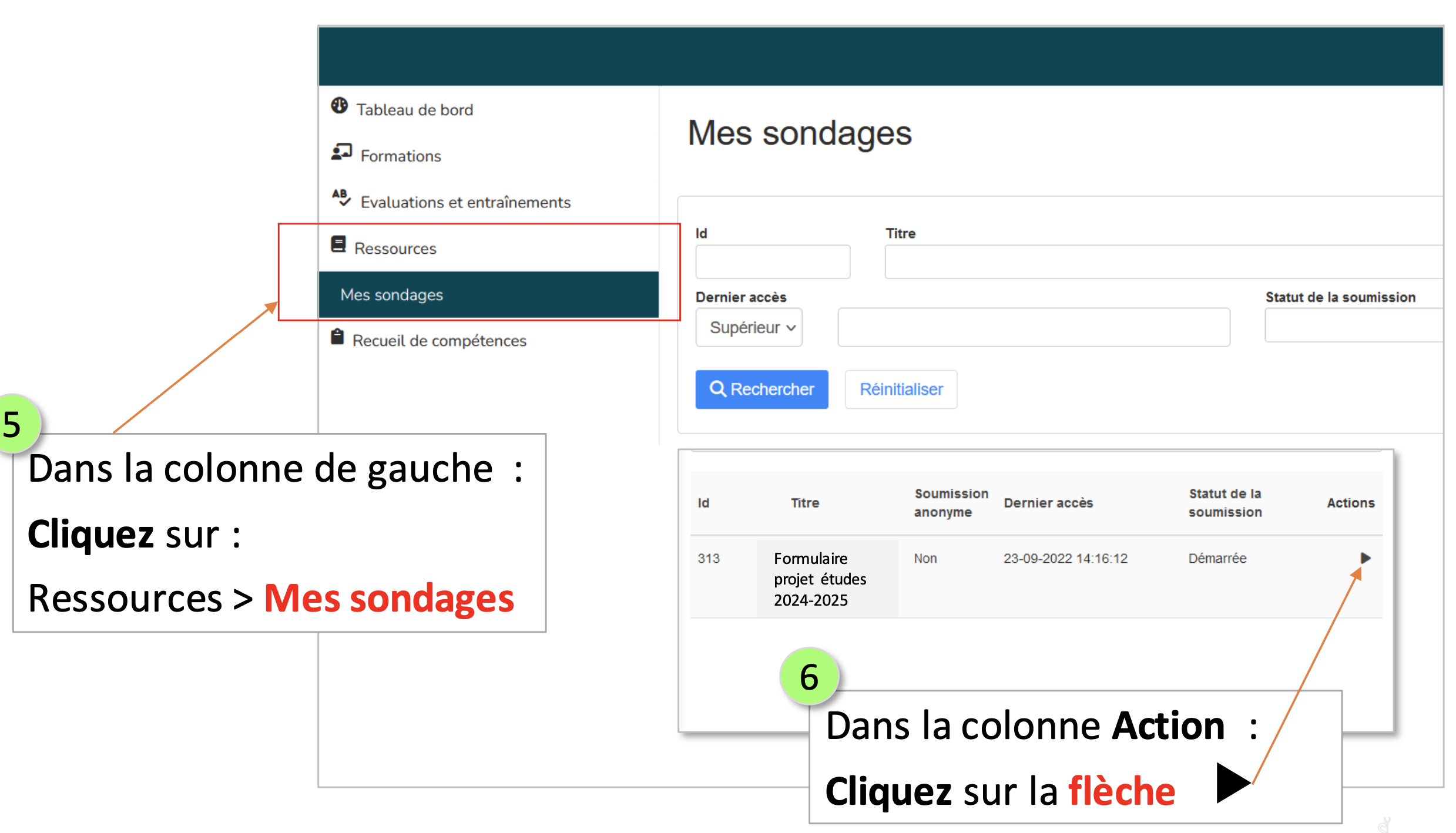 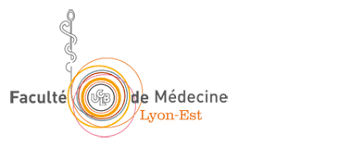 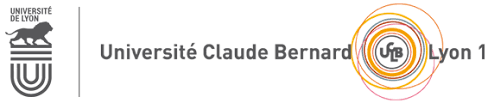 Remplir le formulaire
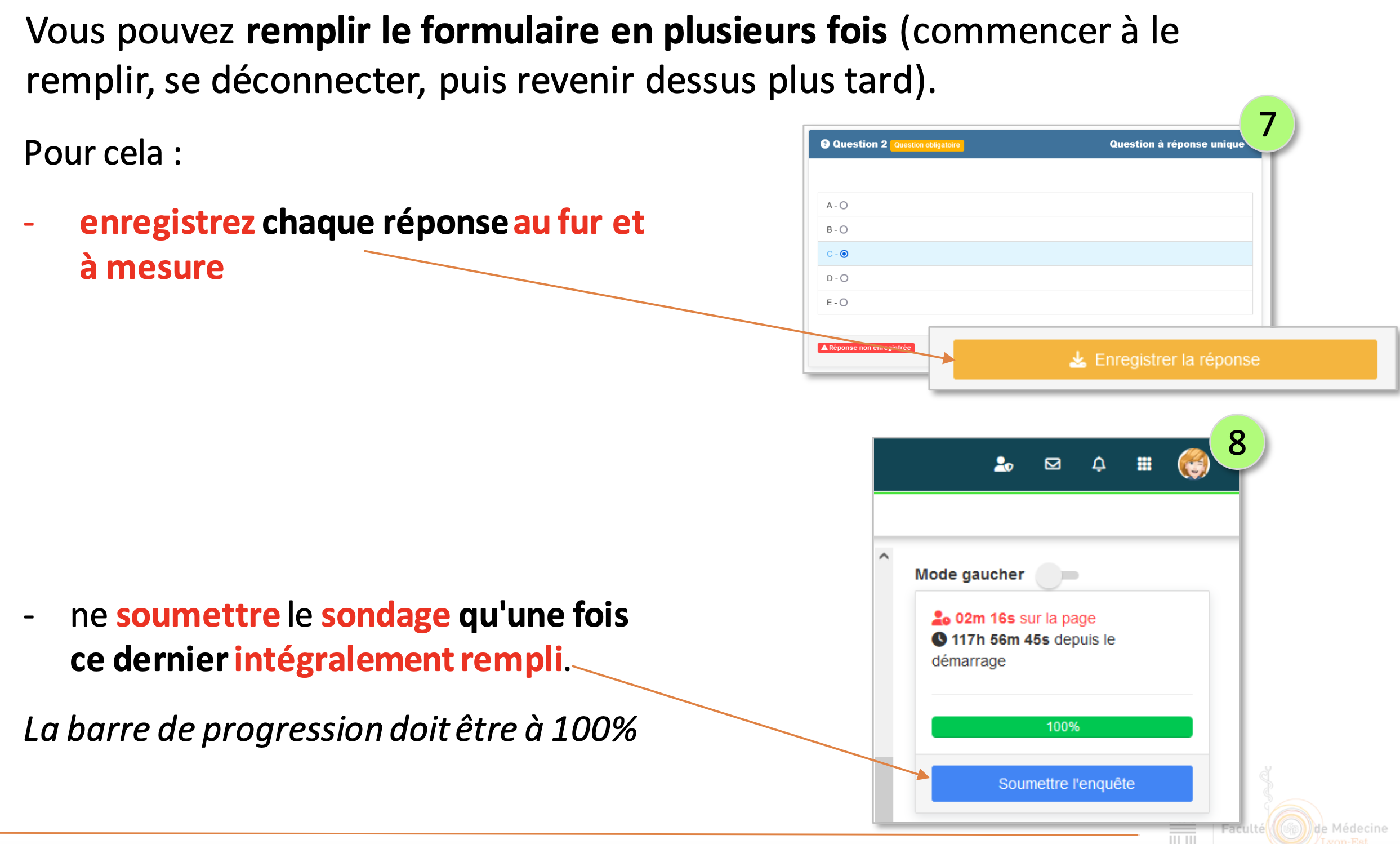 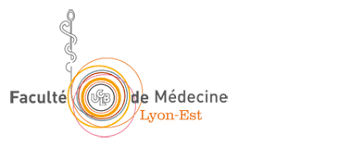 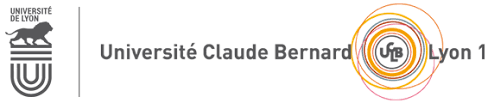 Les questions : projet professionnel
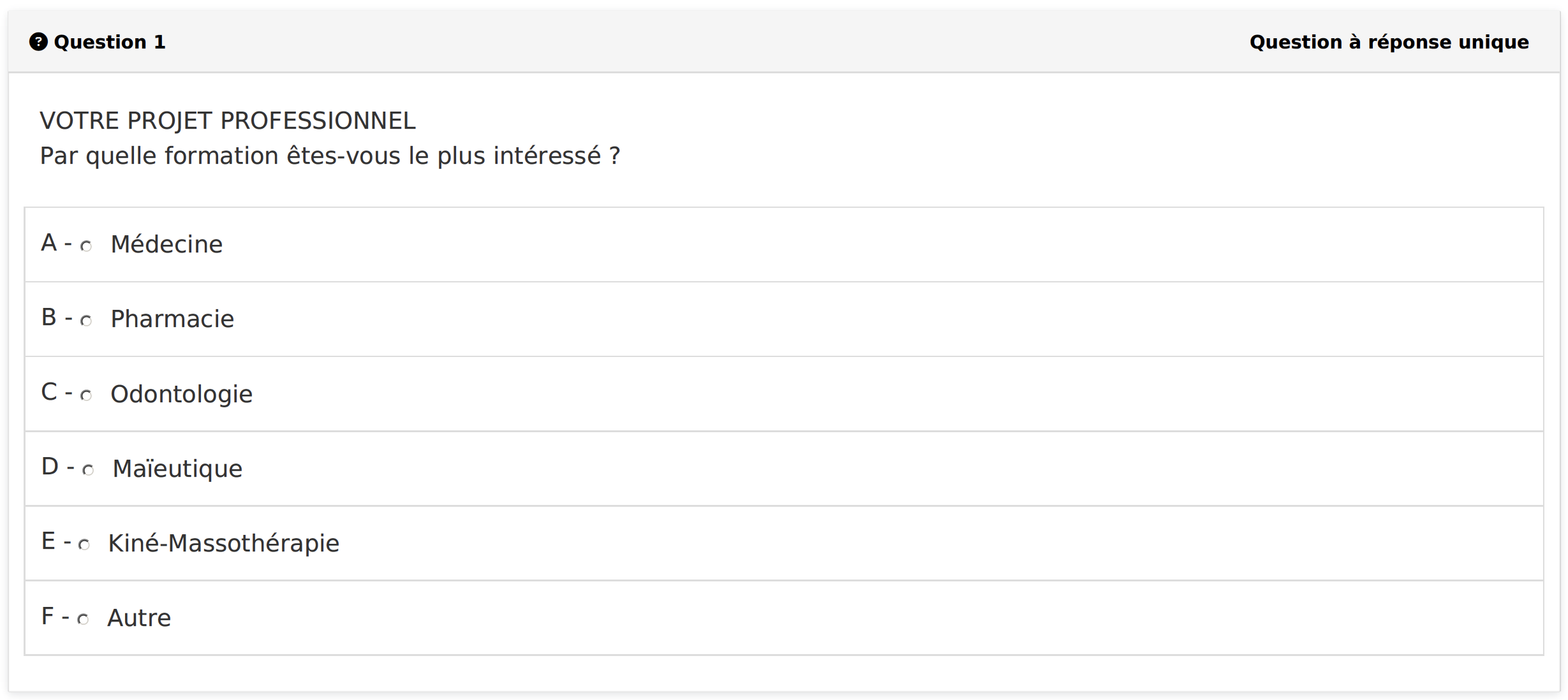 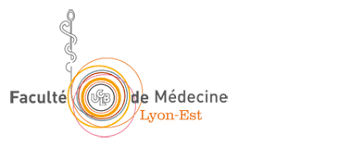 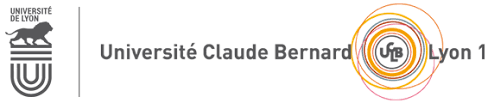 Les questions : projet professionnel
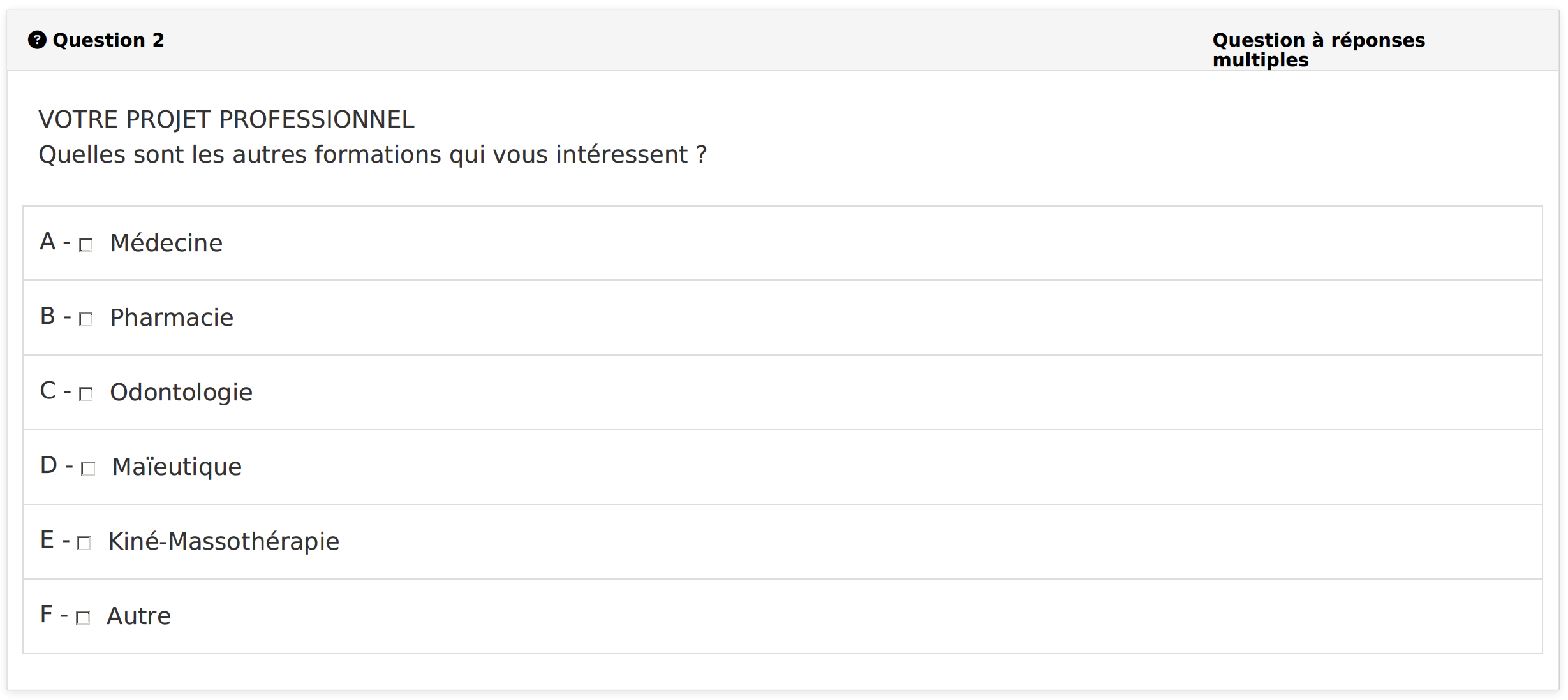 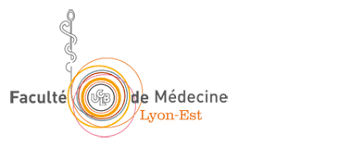 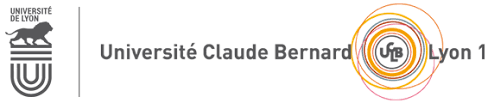 Les questions : projet professionnel
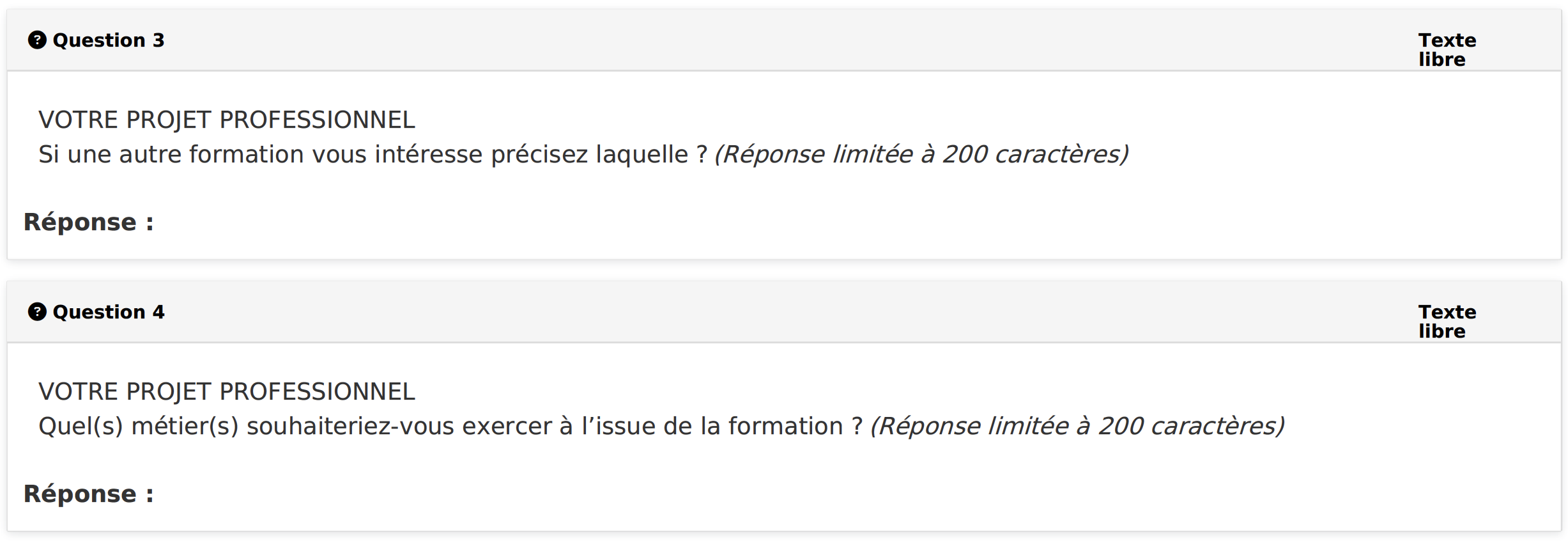 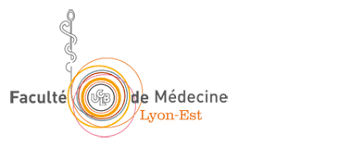 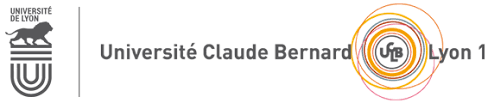 Les questions : projet professionnel
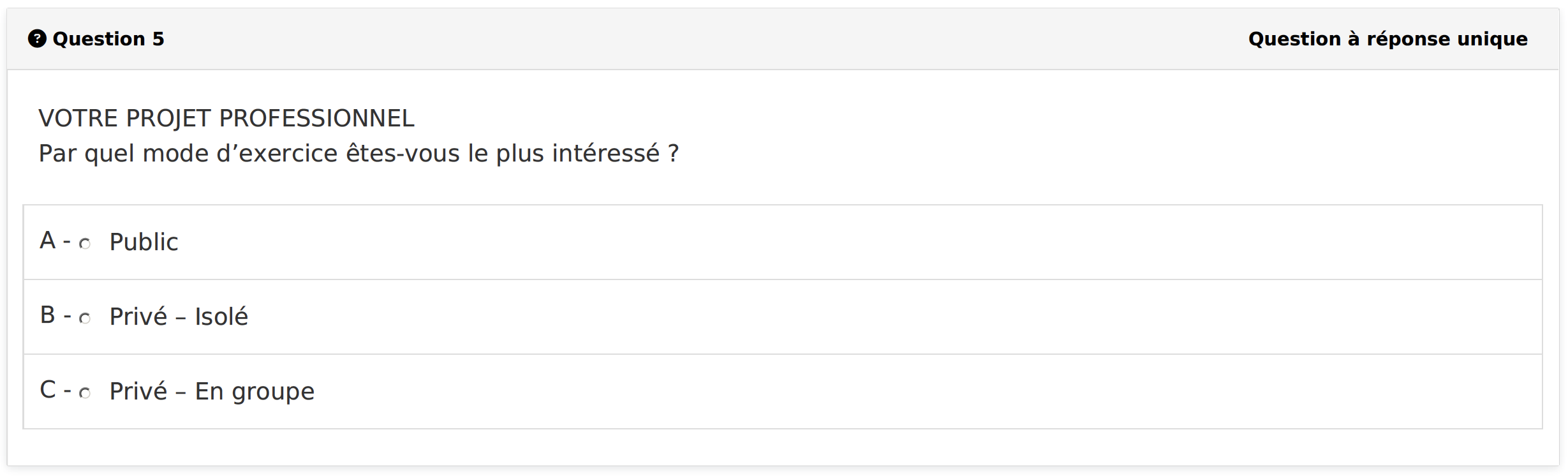 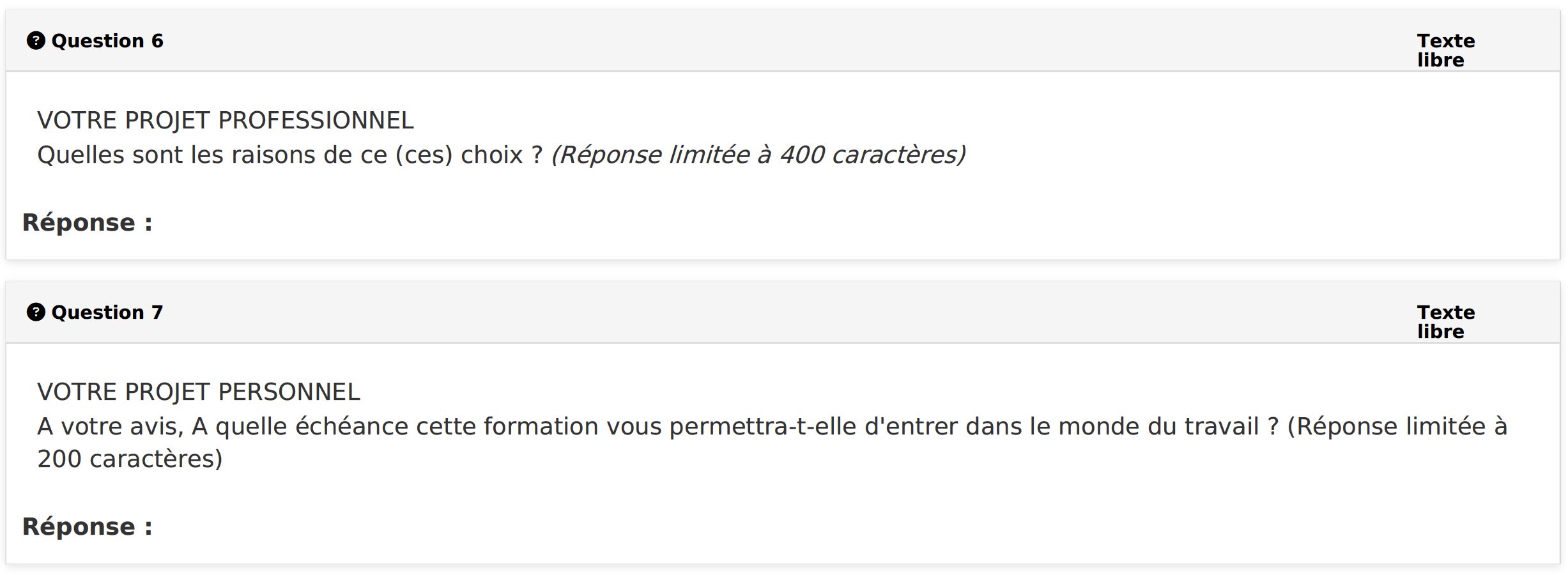 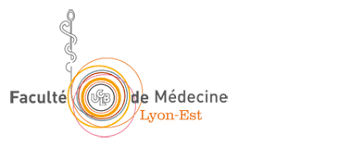 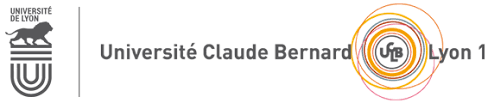 Les questions : projet personnel
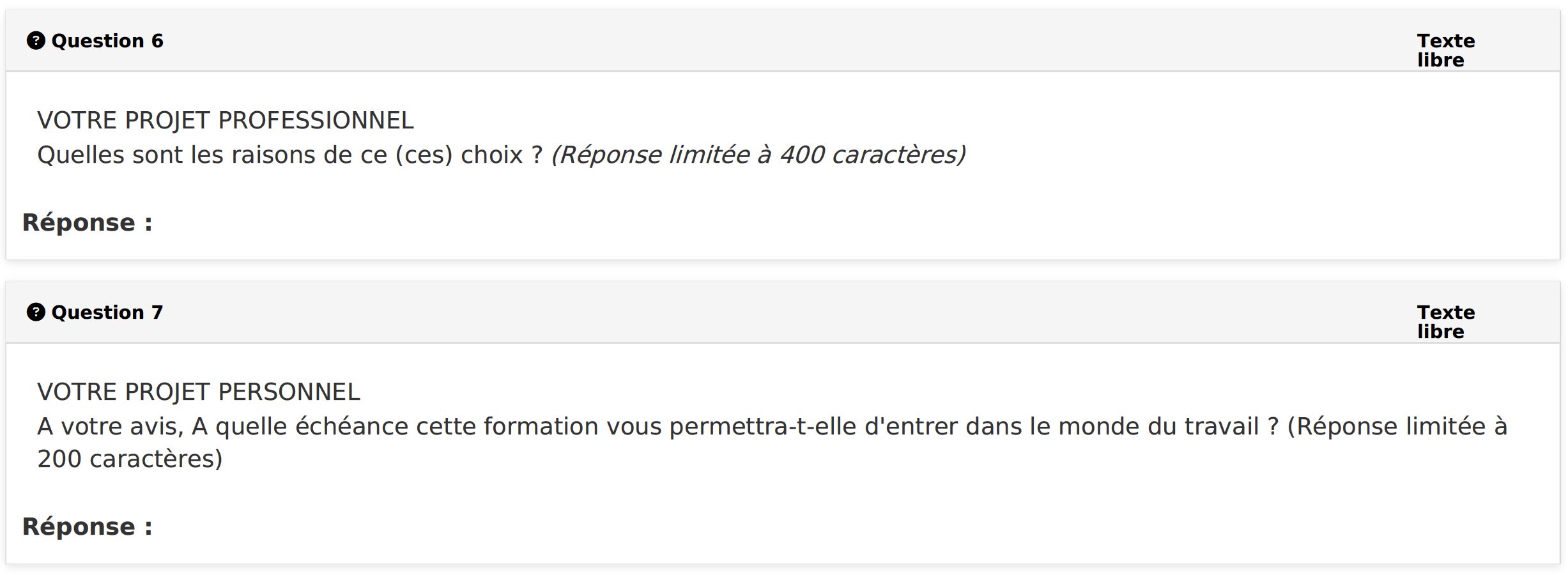 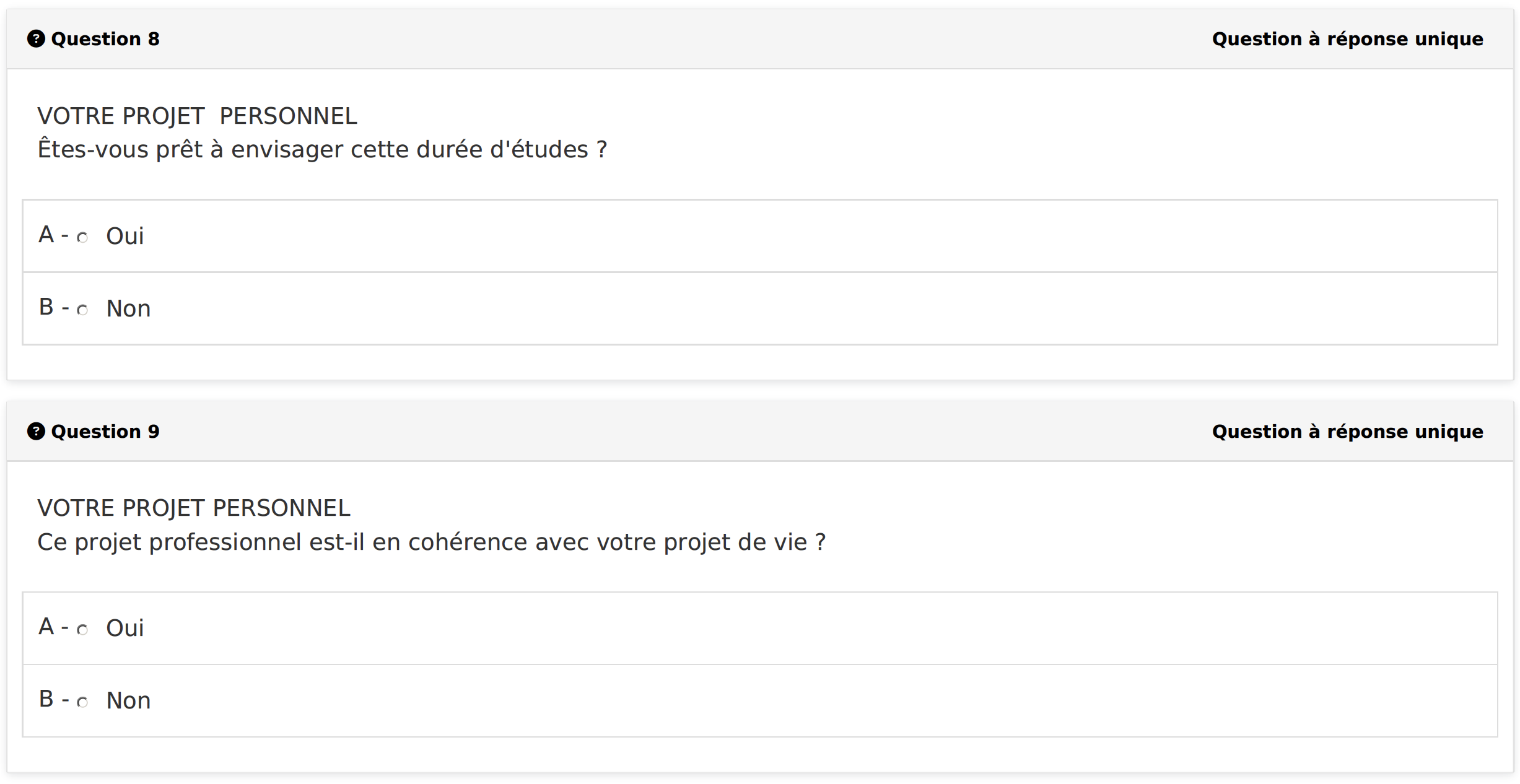 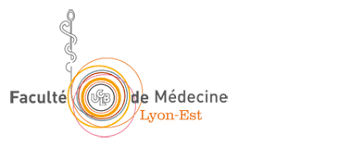 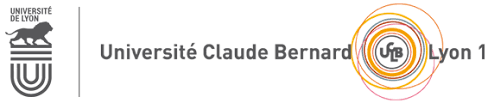 Les questions : projet personnel
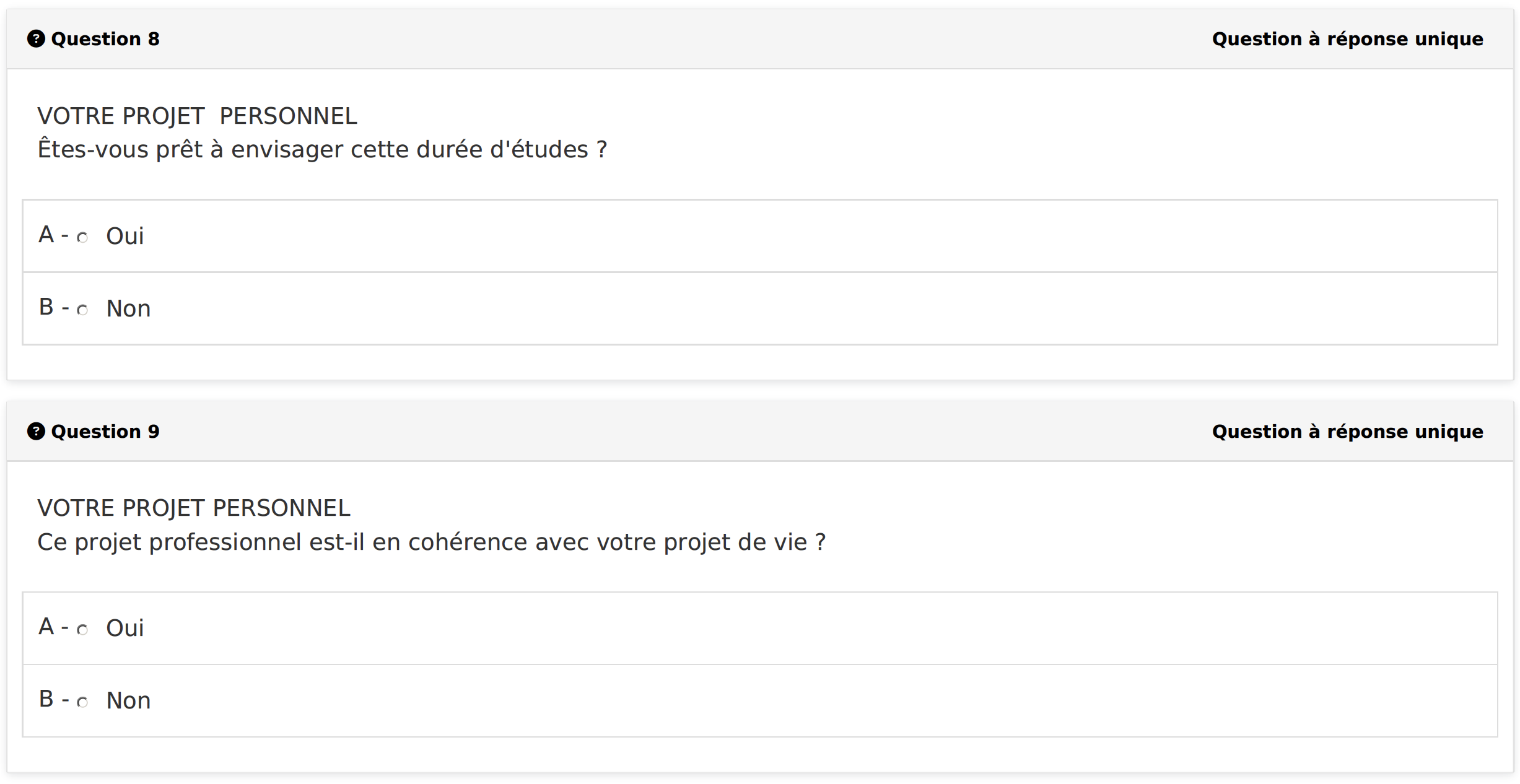 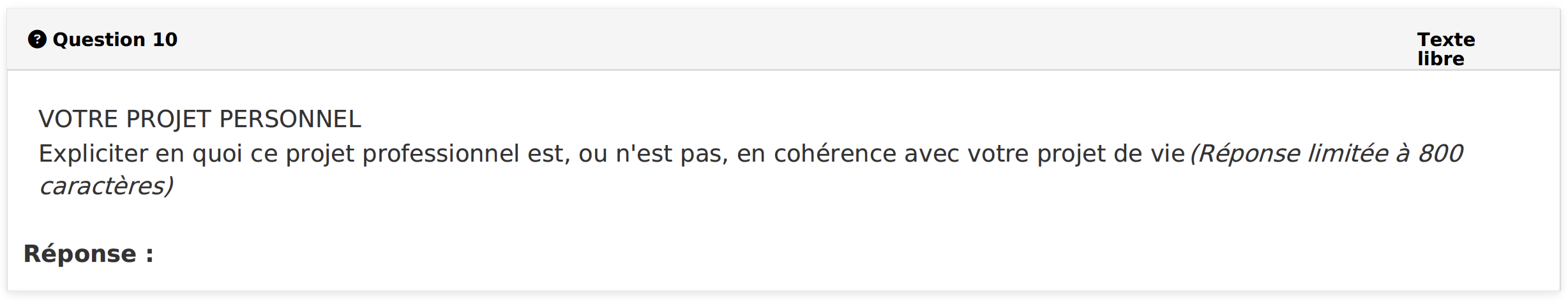 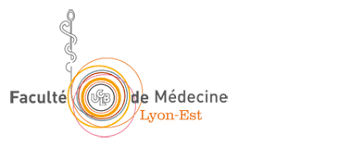 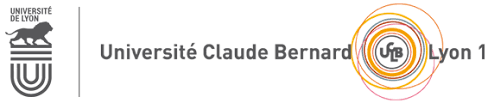 Les questions : projet d’études
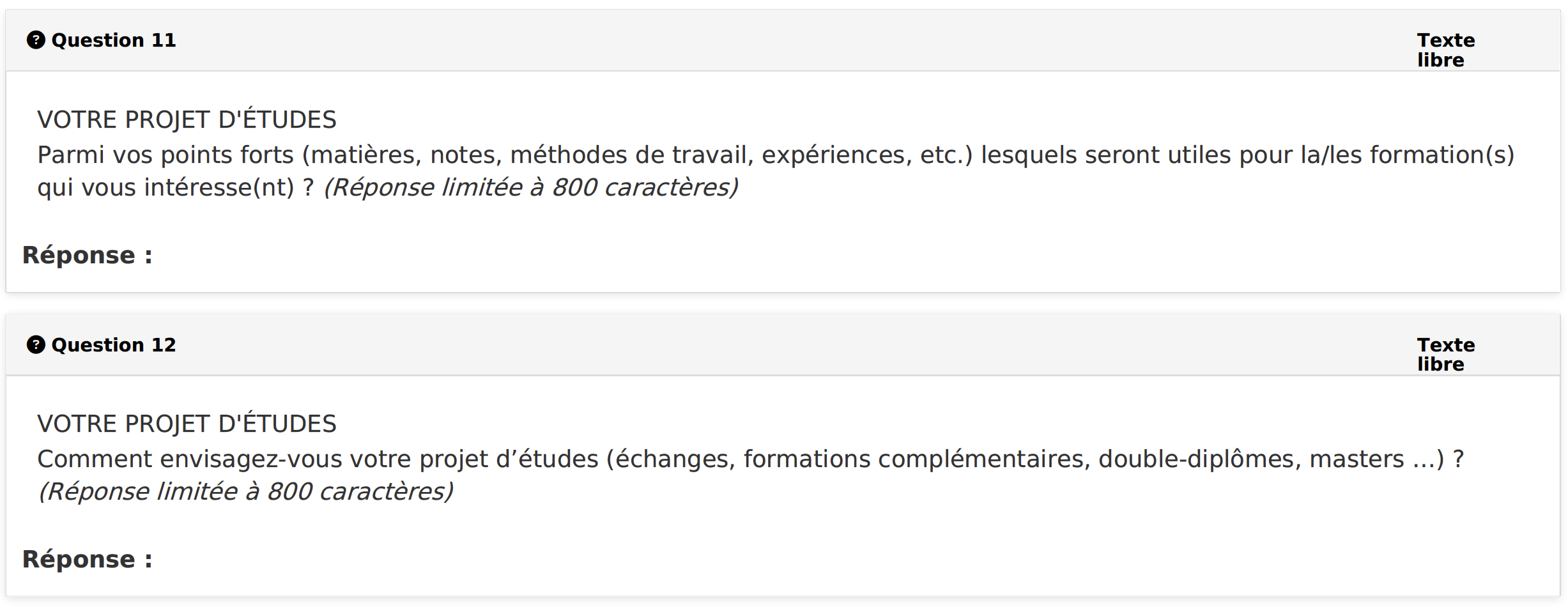 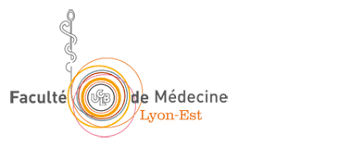 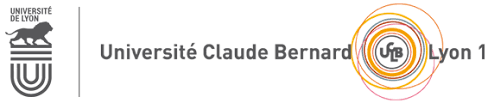 Les questions : projet de réorientation
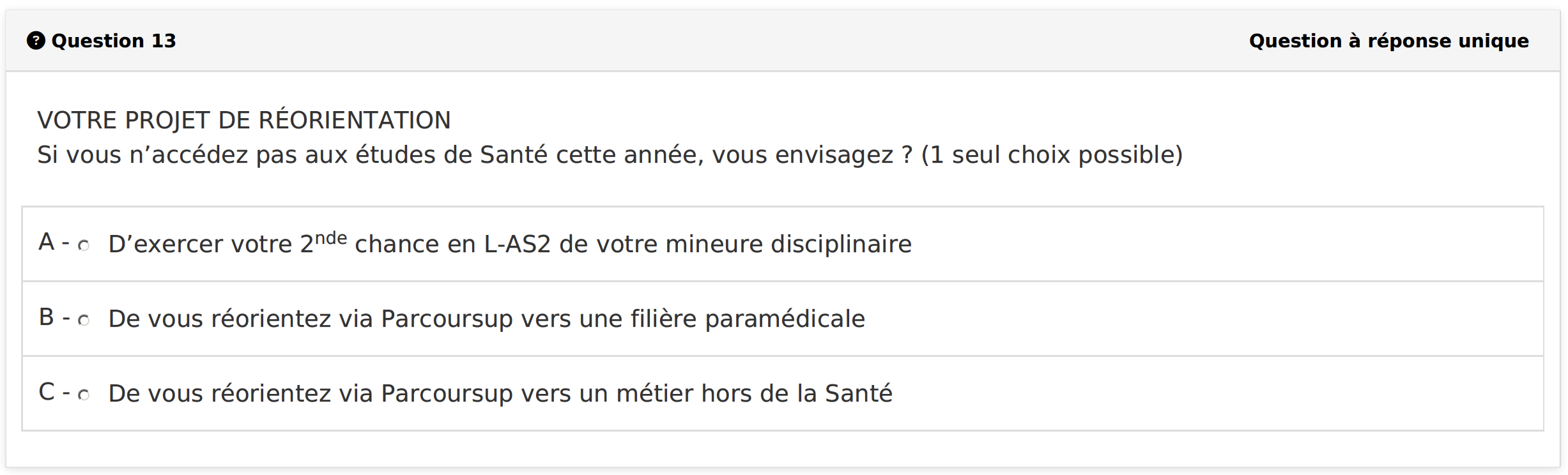 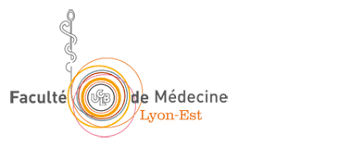 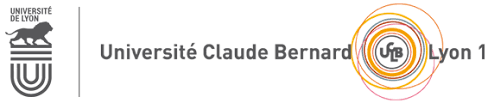 Les questions : projet de réorientation
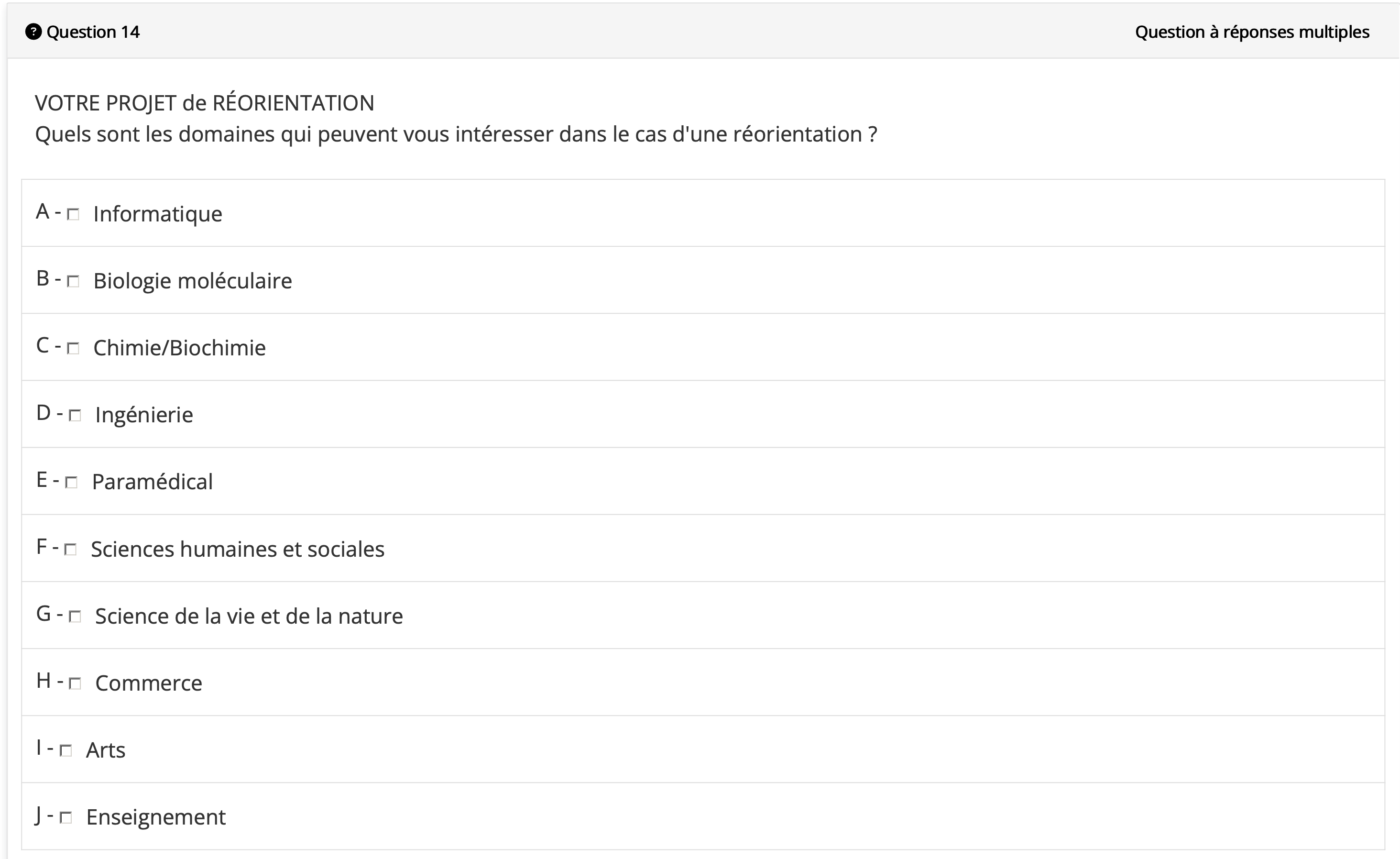 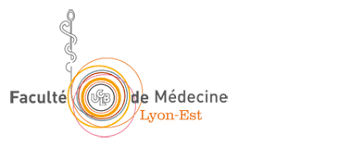 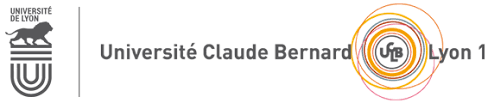 Les questions : projet de réorientation
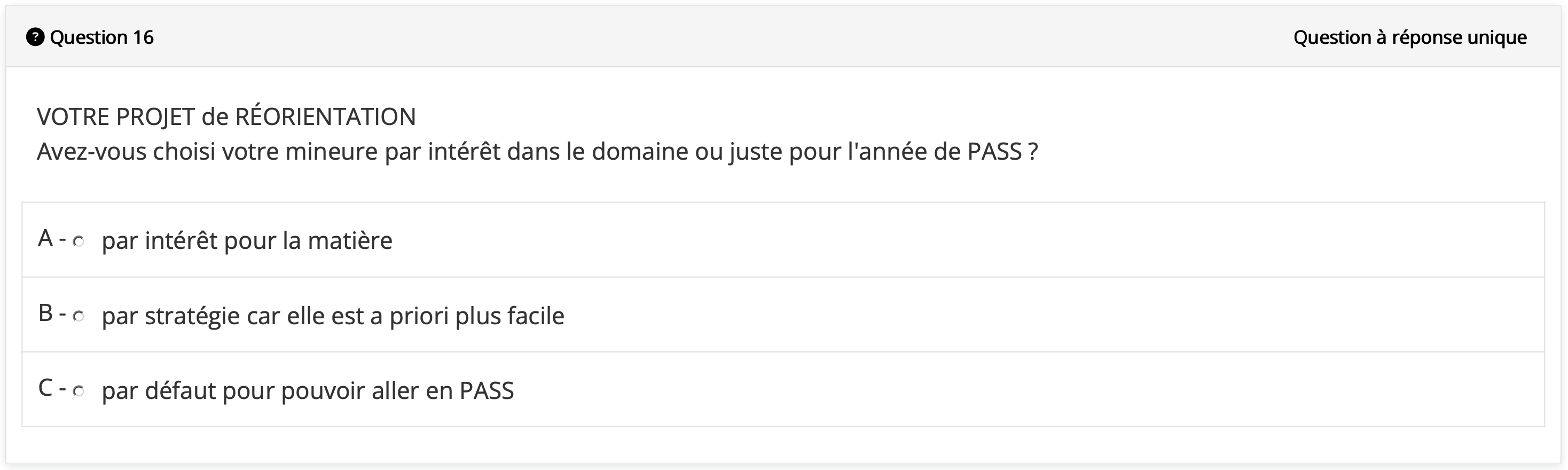 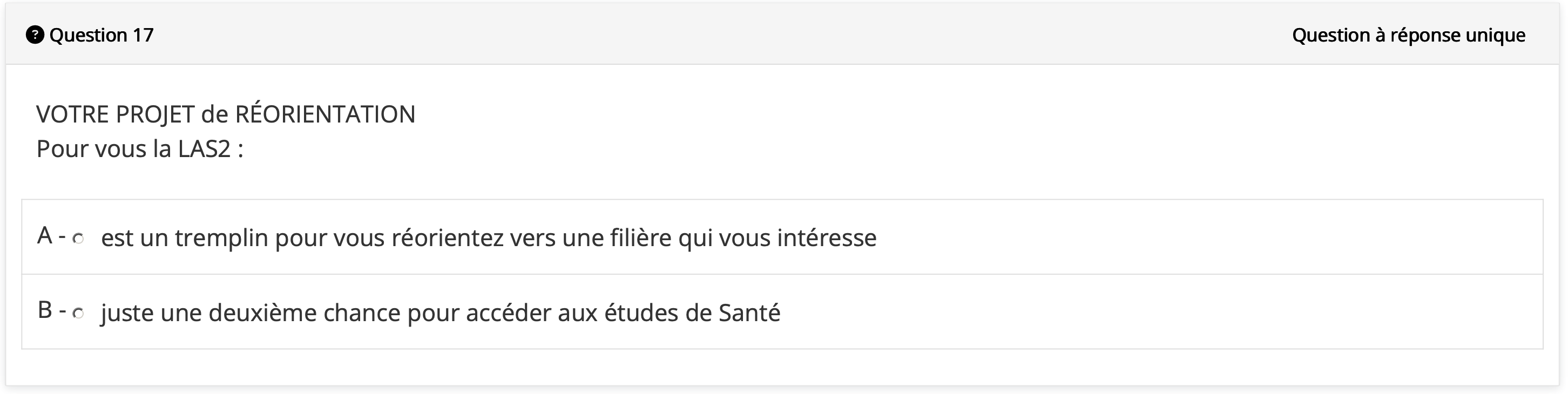 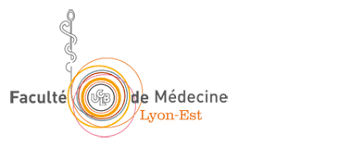 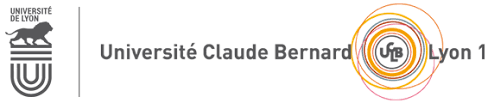 Questions/Réponses (sur slido.com)
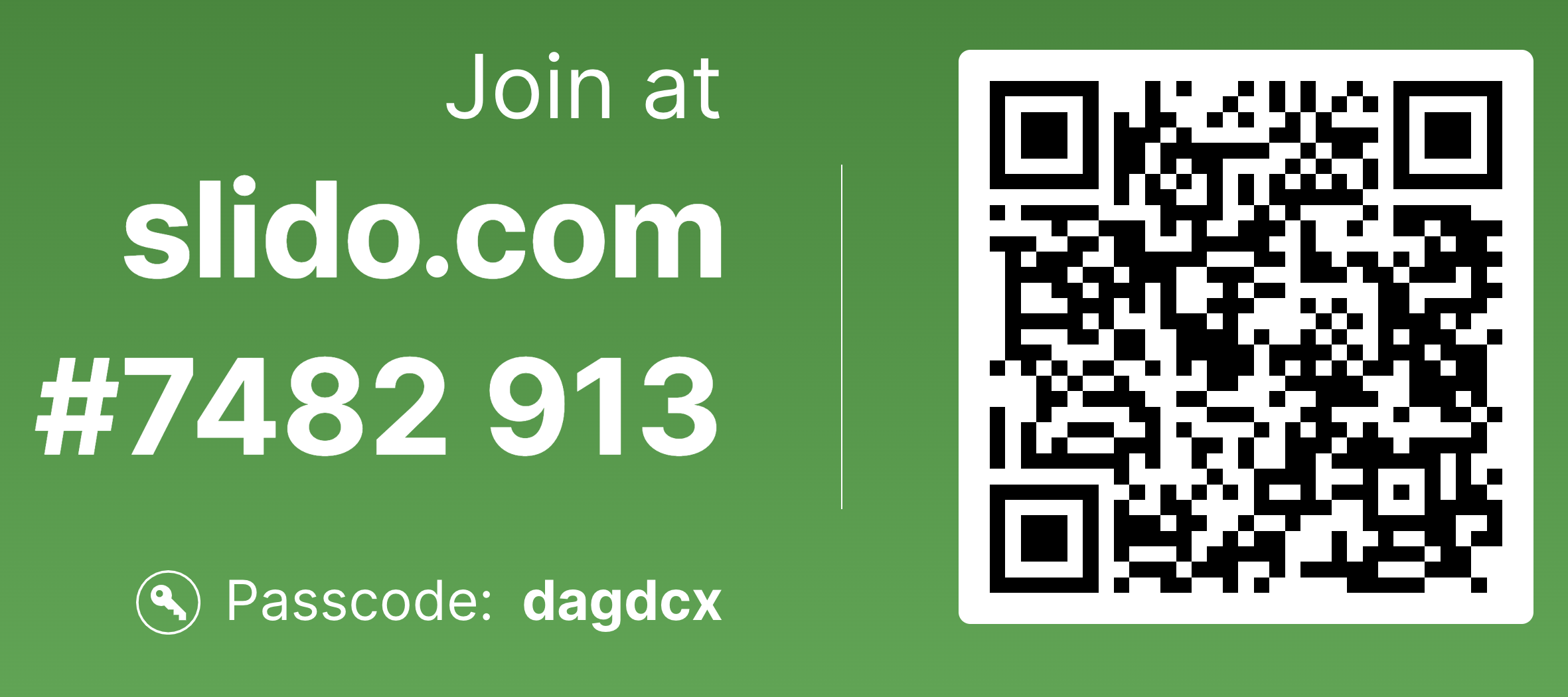 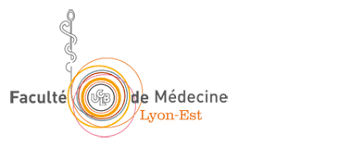 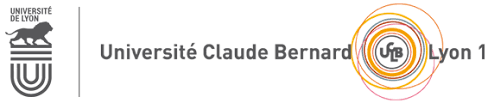